Love is: Kind
1 Corinthians 13
Most often envy comes from a position or a perception of lack. 
Love comes from a position of overflow.
Exodus 20:5; 34:14 NASB95 (p.35;43)
20:5- You shall not worship them or serve them; for I, the LORD your God, am a jealous God, visiting the iniquity of the fathers on the children, on the third and the fourth generations of those who hate Me
34:14—for you shall not worship any other god, for the LORD, whose name is Jealous, is a jealous God—
1 Corinthians 3:1-3 NASB95 (p.555)
And I, brethren, could not speak to you as to spiritual men, but as to men of flesh, as to infants in Christ. [2] I gave you milk to drink, not solid food; for you were not yet able to receive it. Indeed, even now you are not yet able, [3] for you are still fleshly. For since there is jealousy and strife among you, are you not fleshly, and are you not walking like mere men?
“What in my life makes me feel like the grass is greener on the other side?”
Dangers of Envy (p.497; 524)
Mark 15:9-10 NASB95- Pilate answered them, saying, “Do you want me to release for you the King of the Jews?” [10] For he was aware that the chief priests had handed Him over because of envy. 
John 12:19 ESV- So the Pharisees said to one another, “You see that you are gaining nothing. Look, the world has gone after him.”
Dangers of Envy
(p.320) Proverbs 14:30 ESV- A tranquil heart gives life to the flesh, but envy makes the bones rot.
Dangers of Envy
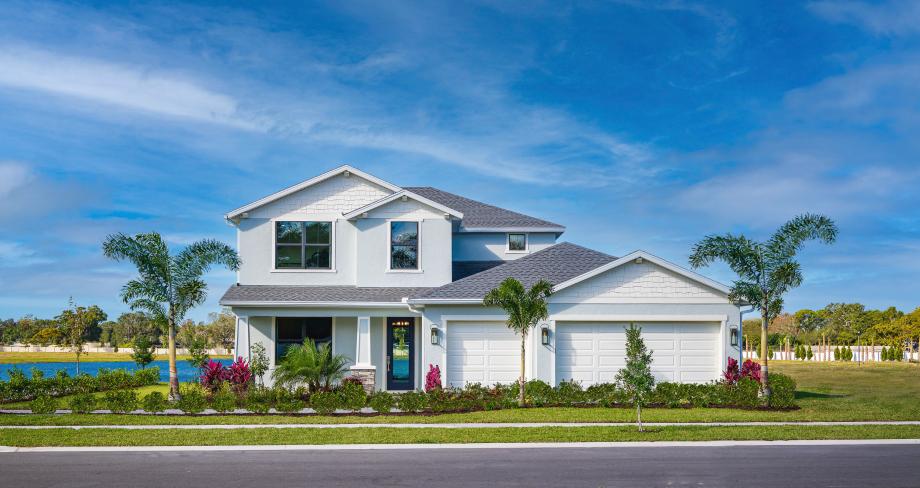 Envy killed Jesus
Envy blinds us from reality 
Envy destroys our lives
Dealing with Envy
(p.569) Ephesians 5:3-5 NASB95- But immorality or any impurity or greed must not even be named among you, as is proper among saints; [4] and there must be no filthiness and silly talk, or coarse jesting, which are not fitting, but rather giving of thanks. [5] For this you know with certainty, that no immoral or impure person or covetous man, who is an idolater, has an inheritance in the kingdom of Christ and God.
Dealing with Envy
Be thankful
Live in your reality 
Have real unity
Envy is Dangerous
(p.567) Galatians 5:19-21 NASB95- Now the deeds of the flesh are evident, which are: immorality, impurity, sensuality, [20] idolatry, sorcery, enmities, strife, jealousy, outbursts of anger, disputes, dissensions, factions, [21] envying, drunkenness, carousing, and things like these, of which I forewarn you, just as I have forewarned you, that those who practice such things will not inherit the kingdom of God.
Don’t be less envious, be love.
Love is: Kind
Love does not: envy
1 Corinthians 13